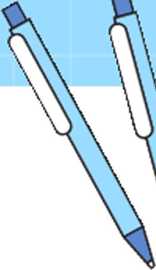 CHÀO MỪNG CẢ LỚP
ĐẾN VỚI BÀI HỌC MỚI!
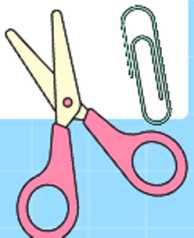 KHỞI ĐỘNG
Trên mặt chiếc đồng hồ, kim giây đang ở vị trí ban đầu chỉ vào số 3 (Hình 1). Kim giây quay ba vòng và một phần tư 1 vòng (tức là 3 i vòng) đến vị trí cuối chỉ vào số 6. Khi quay như thế, kim giây đã quét một góc với tia đầu chỉ vào số 3, tia cuối chỉ vào số 6.
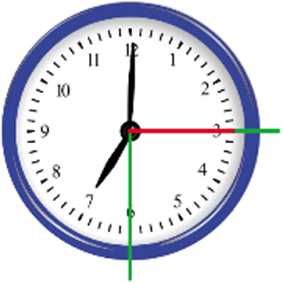 Hình 1
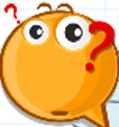 Góc đó gợi nên khái niệm gì trong toán học? Những góc như thế có tính chất gì?
CHƯƠNG I. 
HÀM SỐ LƯỢNG GIÁC VÀ PHƯƠNG TRÌNH LƯỢNG GIÁC

BÀI 1: GÓC LƯỢNG GIÁC. GIÁ TRỊ LƯỢNG GIÁC CỦA GÓC LƯỢNG GIÁC
(3 Tiết)
NỘI DUNG BÀI HỌC
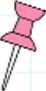 Góc lượng giác
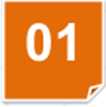 • Góc hình học và số đo của chúng
• Góc lượng giác và số đo của chúng
Giá trị lượng giác của góc lượng giác
• Đường tròn lượng giác
• Giá trị lượng giác của góc lượng giác
• Giá trị lượng giác của các góc có liên quan đặc biệt
• Sử dụng máy tính cầm tay để tính giá trị lượng giác
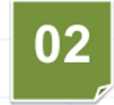 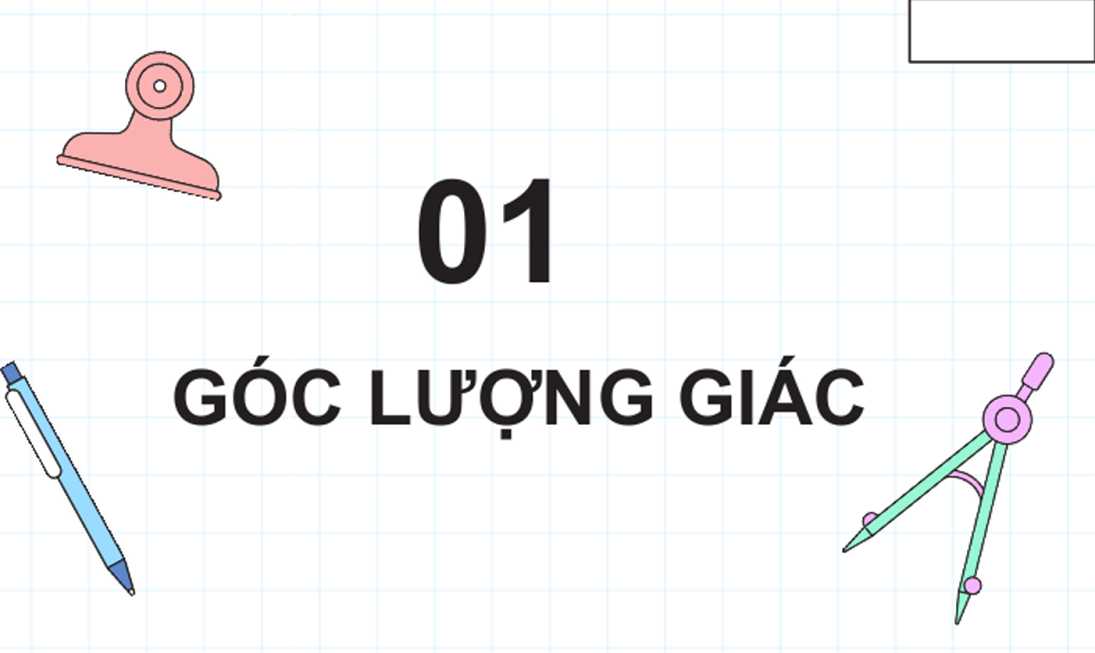 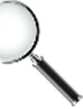 (
1. Góc hình học và số đo của chúng
____________________________________7
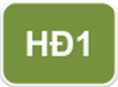 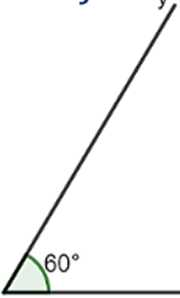 Góc (còn được gọi là góc hình học) là hình gồm hai tia chung gốc. Mỗi góc có một số đo, đơn vị đo góc (hình học) là độ. Số đo của một góc (hình học) không vượt quá 180°.
0                    -       X
Chẳng hạn: Góc xOy gồm hai tia Ox
và Oy chung gôc o có sô đo là 60°
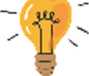 Giới thiệu về đơn vi đo radian
■ ■
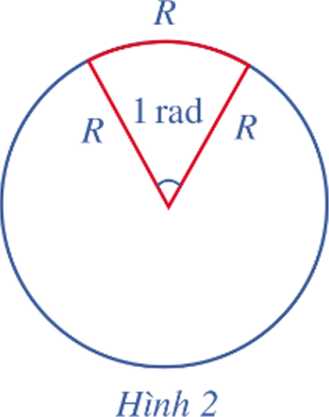 ■ Nếu trên đường tròn, ta lấy một cung tròn có độ dài bằng bán kính thì góc ở tâm chắn cung đó gọi là góc có số đo 1 radian (hình 2).
■ 1 radian còn được viết tắt là 1 rad.
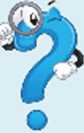 Độ dài của nửa đường tròn lượng giác bằng bao nhiêu?
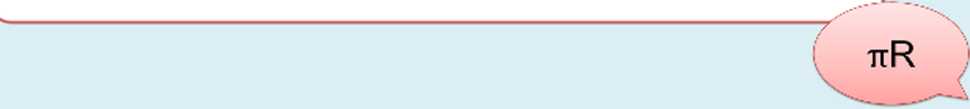 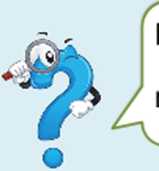 Nửa đường tròn có số đo bằng bao nhiêu (số đo góc và radian)?
180° = rad - TT rad
Rút ra công thức đôi đơn vị đo từ
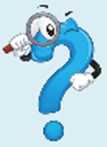 1 rad = p|^°và 1° = rad
k TT 7           \18O7
radian sang độ và ngược lại?
y
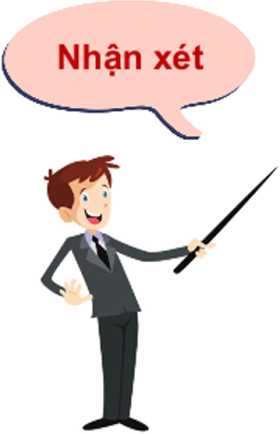 Ta biết góc ở tâm có số đo 180° sẽ chắn cung bằng nửa đường tròn (có độ dài bằng ĩtR) nên số đo góc 180° bằng rad — TT rad.
Do đó, 1 rad =       « 57° 17'45" và
1° = (-£-) rad « 0,0175 rad
\18O/
Chú ý: Người ta thường không viết chữ radian hay rad sau số đo
của góc. Chẳng hạn, |rad cũng được viết là
Ví dụ 1 (SGK - tr.6)
Hãy hoàn thành bảng chuyển đổi số đo độ và số đo radian của một số góc đặc biệt sau.
Gợi ý:     1 rad =               1° = rad
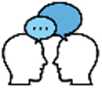 Thảo luận nhóm đôi, hoàn thành Luyện tập 1 SGK tr.6
Hãy hoàn thành bảng chuyển đổi số đo độ và số đo radian của một số góc sau:
r1
Luyện tập 1
s.__________________________________________
Ta có:
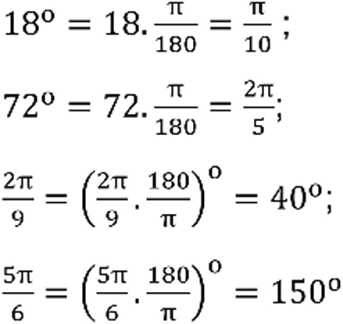 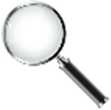 2. Góc lượng giác và số đo của chúng
_____________________________________7
a) Khái niệm
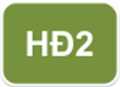 So sánh chiều quay của kim đồng hồ với:
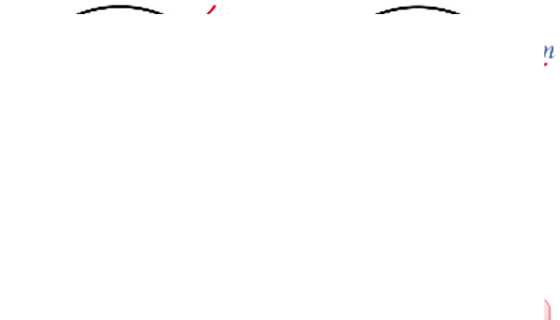 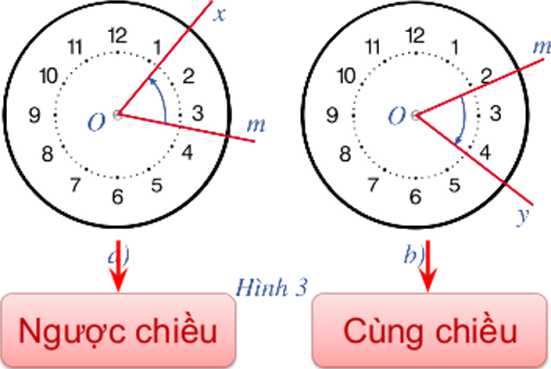 a) Chiều quay từ tia Om đến
tia Ox trong Hình 3a;
b) Chiều quay từ tia Om đến
tia Oy trong Hình 3b.
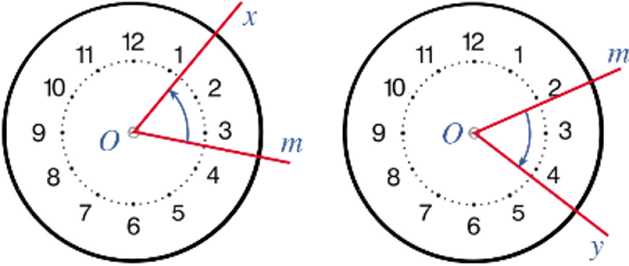 a)                         b)
Hình 3
Để khảo sát việc quay tia Om quanh điểm 0 trong mặt phẳng, ta cần
chọn một chiều quay gọi là chiều dương. Thông thường, ta chọn chiều
dương là chiều ngược chiều quay của kim đồng hồ và chiều cùng
chiều quay của kim đồng hồ gọi là chiều âm.
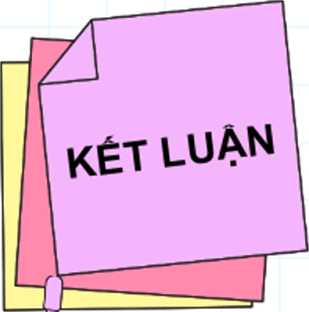 Cho hai tia Ou, Ov. Nếu tia Om quay chỉ theo chiều dương (hay chỉ theo chiều âm) xuất phát từ tia Ou đến trùng với tia Ov thì ta nói: Tia Om quét một góc lượng giác với tia đầu Ou và tia cuối Ov, kí hiệu là (Ou, Ov).
o
Ví dụ 2 (SGK -tr.7)
Đọc tên góc lượng giác, tia đầu và tia CI của góc lượng giác đó trong Hình 4a.
Giải:
Góc lượng giác là (Ox, Oy) với tia đầu Ox và tia cuối Oy.
/
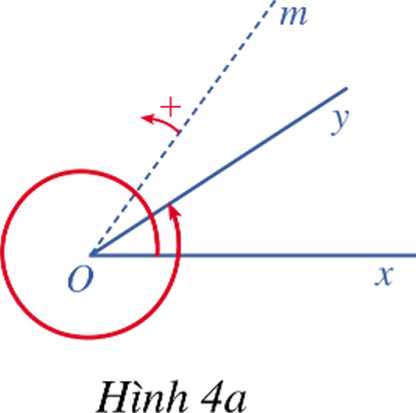 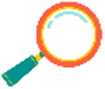 Hoạt động cá nhân
Đọc tên góc lượng giác, tia đầu và tia cuối của góc lượng giác đó trong Hình 4b.
Luyện tập 2
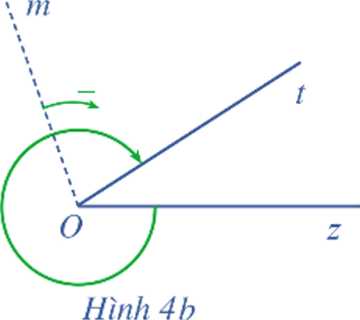 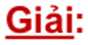 Góc lượng giác là (Oz, ot) với tia đầu Oz và tia cuối ot.
a) Trong Hình 5a, tia Om quay theo chiều dương đúng một vòng. Hỏi tia đó quét nên một góc bao nhiêu độ?
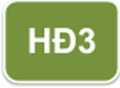 b) Trong Hình 5b, tia Om quay theo chiều dương ba vòng và một phần tư vòng
(tức là 3 Ị vòng). Hỏi tia đó quét được một góc bao nhiêu độ?
c) Trong Hình 5c, tia Om quay theo chiều âm đúng một vòng. Hỏi tia đó quét
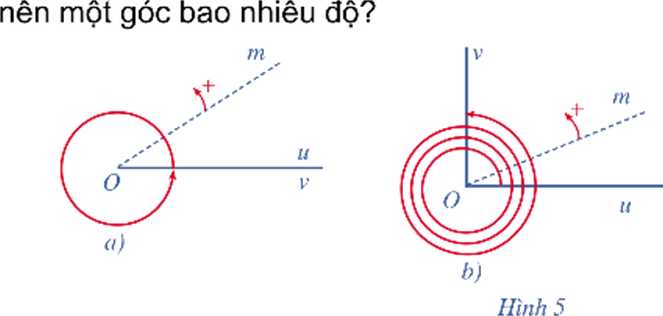 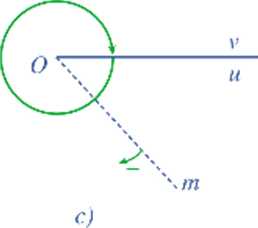 ________q
A
Giải
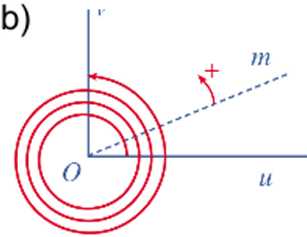 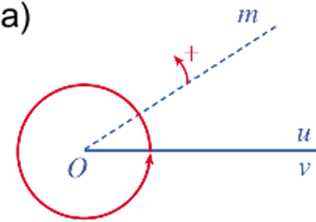 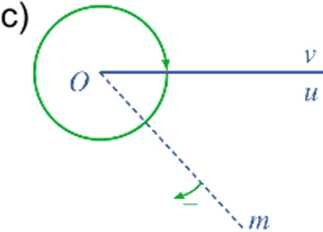 Tia Om quét nên một góc là 360°
Tia Om quét nên một góc là -360°
Tia Om quét nên một góc là 37-360° = 1170°.
4
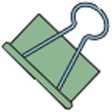 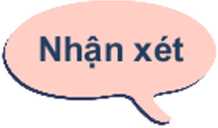 Mọi góc lượng giác đều có số đo. Điều này là đúng hay sai?
____T
C&3
> Khi tia Om quay góc ct° thì góc lượng giác mà tia
đó quét nên có số đo «° (hay rad) —> mỗi một góc lượng giác đều có một số đo, đơn vị đo góc lượng giác là độ hoặc radian.
> Nếu góc lượng giác (Ou, Ov) có số đo bằng a thì ta kí hiệu là sđ(Ou, Ov) = a hoặc (Ou, Ov) = a.
KÉT LUẬN
Mỗi góc lượng giác gốc o được xác định bởi tia đầu Ou, tia cuối Ov và số đo của góc đó.
Hãy biểu diễn trên mặt phẳng góc lượng giác trong mỗi trường hợp sau:
Ví dụ 3 (SGK - tr.8)
a)  Góc lượng giác gốc o có tia đầu Ou, tia cuối Ov và có số đo 510°;
Ta có: 510° = 360° + 150°. Góc lượng giác gốc o            X*—>
có tia đầu Ou, tia cuối Ov và có số đo 510° được
biểu diễn như sau:                                          \___.
b) Góc lượng giác gốc o có tia đầu Ou, tia cuối Ov và có số đo -
Ta có: -   = 7Ĩ T (- Góc lượng giác gốc o có tia đầu V
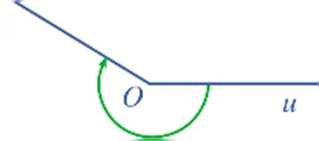 Ou, tia cuồi Ov và có sô đo - -T- được biêu diên như sau:
6
Hãy biểu diễn trên mặt phẳng góc lượng giác gốc o có tia đầu Ou, tia cuối Ov và có số đo —
4
Luyện tập 3
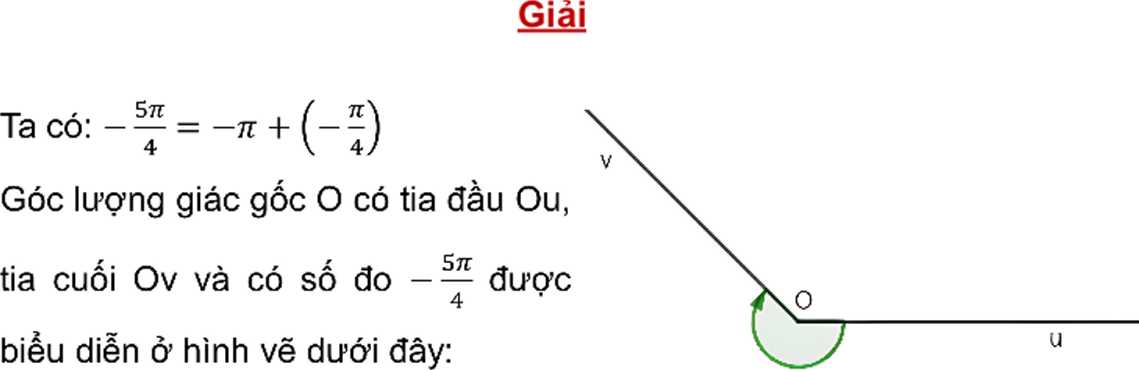 2. Góc lượng giác và số đo của chúng
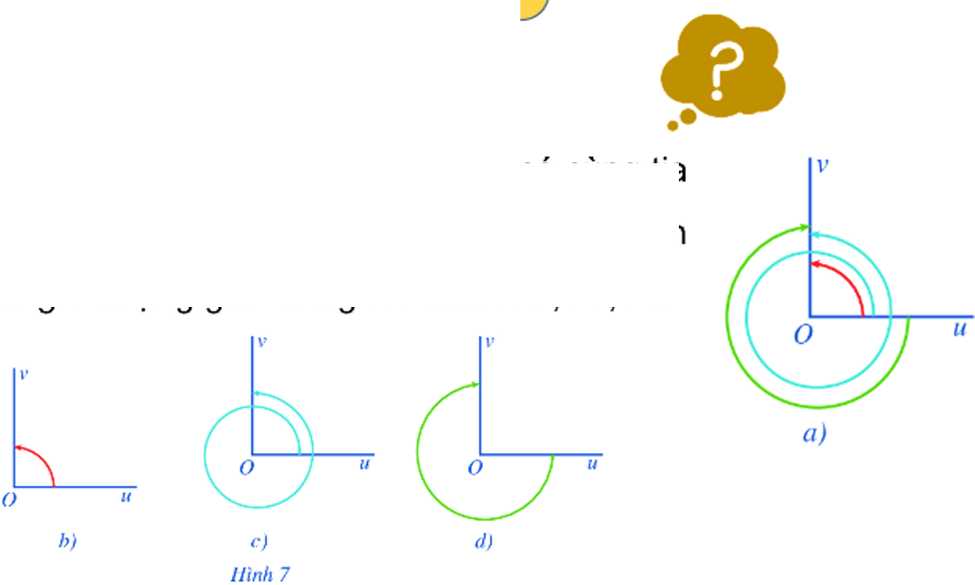 b) Tính chất
Trên Hình 7a, ba góc lượng giác có cùng tia đầu Ou và tia cuối Ov, trong đó Ou 1 Ov. Xác định số đo của góc lượng giác trong các Hình 7b, 7c, 7d.
V
Ta thấy chiều quay của tia Ou đến Ov là chiều dương, mà Ou ± Ov nên số đo của góc lượng giác (Ou, Ov) = 90°.
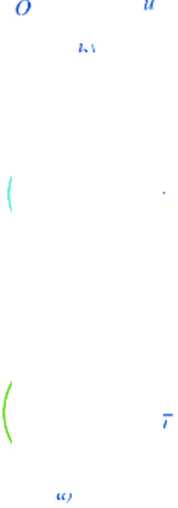 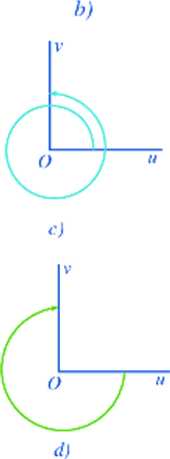 Ta thấy tia Ou quay một vòng từ Ou đến Ou, rồi quay tiếp từ Ou đến Ov theo chiều dương. Vậy số đo của góc lượng giác: (Ou,Ov) = 360° + 90° = 450°
Ta thấy chiều quay của tia Ou đến Ov là chiều âm và số đo góc lượng giác (Ou, Ov) = -270°
(^Nhận xét
Sự khác biệt giữa các góc lượng giác có cùng tia đầu và tia cuối chính là số vòng quay quanh điểm o.
Vì vậy, sự khác biệt giữa số đo của các góc lượng giác đó chính là bội nguyên của 360° khi các góc đó tính theo đơn vị độ (hay bội nguyên của 27T rad khi các góc đó tính theo đơn vị radian.
ĐỊNH LÍ
Nếu một góc lượng giác có số đo a° (hay a radian) thì mọi góc lượng giác có cùng tia đầu, tia cuối với góc lượng giác đó có số đo dạng: a° + k360° (hay a + k2ir), với k là số nguyên, mỗi góc ứng với một giá trị của k.
Viết công thức biểu thị số đo của các góc lượng giác có cùng tia đầu, tia cuối với góc lượng giác có số đo bằng 60°
Ví dụ 4 (SGK - tr.9)
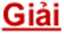 Gọi a là số đo cùa một góc lượng giác có cùng tia đầu, tia cuối với góc lượng giác có số đo bằng 60°. Khi đó, ta có: a - 60° + k360°, với k là số nguyên.
Viết công thức biểu thị số đo của các góc lượng giác có
Luyện tập 4
củng tia đâu, tia cuối với góc lượng giác có sô đo bảng -y-
Giải
Gọi a là số đo của một góc lượng giác có cùng tia đầu, tia cuối với góc lượng giác có số đo bằng Khi đó, ta có: a = - y + k2ĩr, k E 1L.
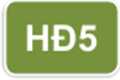 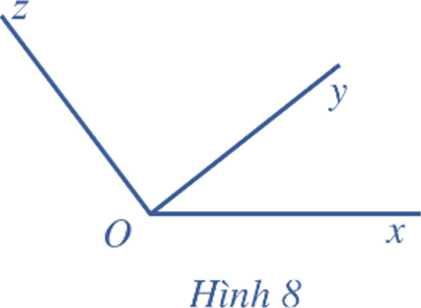 Cho góc (hình học) xOz, toa Oy nằm trong góc xOz (Hình 8). Nêu mối quan hệ giữa số đo của góc xOz và tổng số đo của hai góc xOy và yOz.
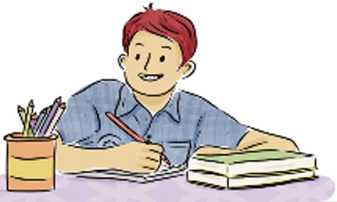 Do tia Oy nằm trong góc xOz nên:
xOz = xOy + yOz
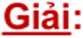 HỆ THỨC CHASLES (SA-LƠ)
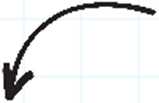 Với ba tia tùy ý Ou, Ov, Ow, ta có:
(Ou, Ov) + (Ov, Ow) = (Ou, Ow) + k2ĩĩ, (k 6 Z).
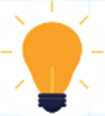 Ví dụ 5(SGK-tr.9)
I         * I               ■ X y                    z /        I % STE      #1               • r /
Cho góc lượng giác (Ou, Ov) có sô đo là Y> 9ÓC lượng giác (Ou, Ow)
có sô đo là y. Tìm sô đo của góc lượng giác (Ov, Ow).
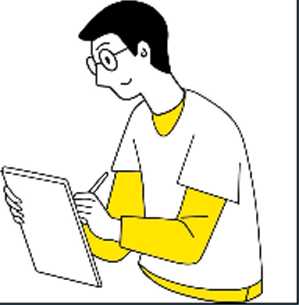 Giải:    Từ hệ thức Chasles, ta có:
(Ov, Ow) = (Ou, Ow) - (Ou, Ov) + k2ĩĩ
= . - “T + k27T = 77 + k2n (k G Z)
4    4             2          x '
Luyện tập 5
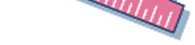 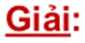 Cho góc lượng giác (Ou, Ov) có số đo là - góc lượng giác (Ou, Ow) có số đo là Ỵ. Tìm số đo của góc lượng giác (Ov, Ow).
Theo hệ thức Chasles, ta có:
(Ov, Ow) = (Ou, Ow) - (Ou, Ov) + k2ir
(keZ)
<=> (Ov, Ow) = “5“ —        + k2ĩc, (k e Z)
<=> (Ov, Ow) = -7 + k2ĩr, (k e 2).
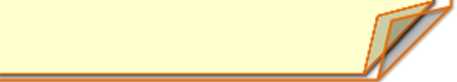 02
GIÁ TRỊ LƯỢNG GIÁC CỦA GÓC LƯỢNG GIÁC
1. Đường tròn lượng giác _________________________7
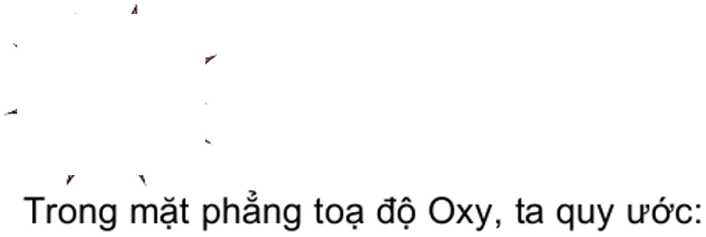 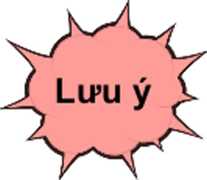 y
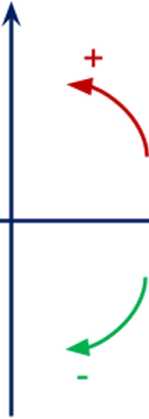 Chiều ngược chiều quay của kim đồng hồ là chiều dương và chiều quay của kim đồng hồ là chiều âm. Như vậy, mặt phẳng
A X
toạ độ Oxy đã được định hướng.
KHÁI NIỆM ĐƯỜNG TRÒN LƯỢNG GIÁC
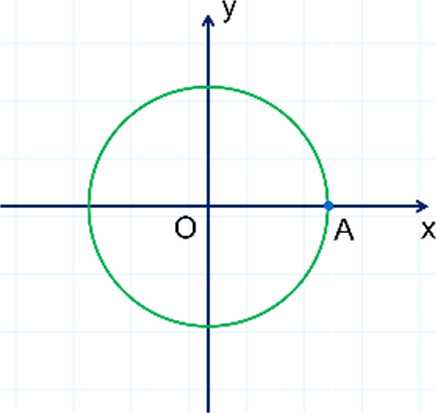 Trong mặt phẳng tọa độ đã được định hướng Oxy, lấy điểm A(1; 0). Đường tròn tâm o, bán kính OA = 1 được gọi là đường tròn lượng giác (hay đường tròn đơn vị) gốc A.
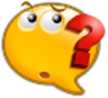 Dựa vào đường tròn lượng giác ở phần HĐ6a, các em hãy xác định điềm B(0; 1), A’(-1; 0), B’(0; -1) và cho biết chúng nằm ở vị trí nào?
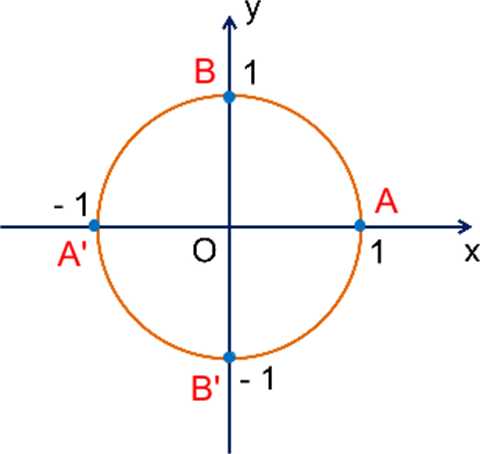 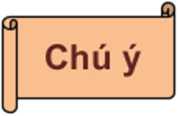 Các điểm B(0; 1), A’(-1; 0), B’(0; -1) nằm trên đường tròn lượng giác.
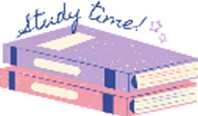 Xác định điểm M trên đường tròn lượng giác sao cho (OA, OM) = 135°
Ví dụ 6(SGK-tr.1O)
Giải
Gọi M là điểm chính giữa của cung BA' trên đường tròn lượng giác.
Ta có: (OA, OM) = 135°
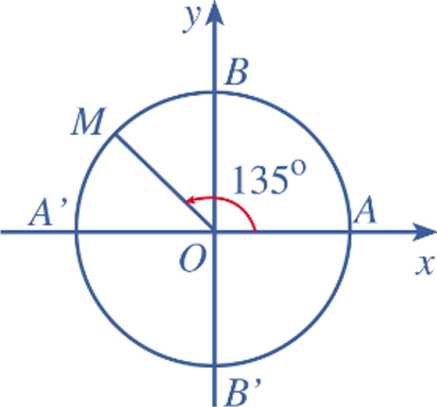 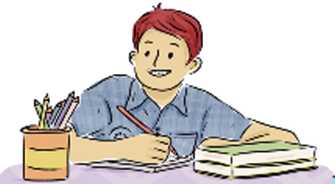 Xác định điểm N trên đường tròn lượng giác sao cho (OA, ON) = - ^
4
Luyện tập 6
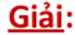 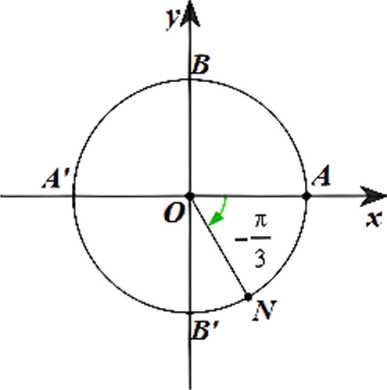 Ta có (OA, ON) = - là góc lượng giác có tia C là tia OA, tia cuối là tia ON và quay theo chiều ■ (chiều quay cùa kim đồng hồ) một góc
Điểm N trên đường tròn lượng giác sao cho (C ON) = -| được biểu diễn như hình bên:
2. Giá trị lượng giác của góc lượng giác
'7
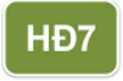 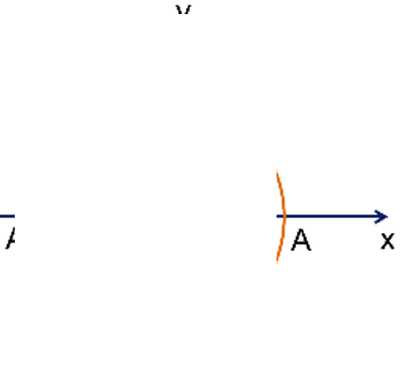 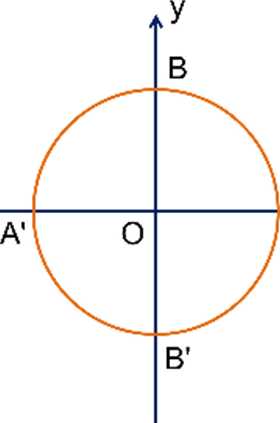 a) Xác định điểm M trên đường tròn lượng giác sao cho (OA, OM) = 60°.
b) So sánh: hoành độ của điểm M với cos60°; tung độ của điểm M với sin60°.
2. Giá trị lượng giác của góc lượng giác
"—7
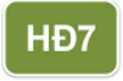 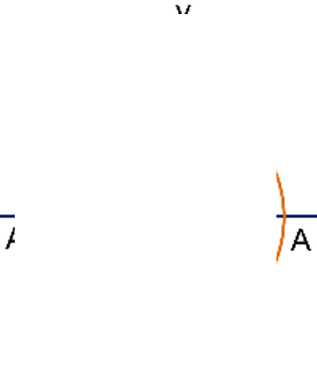 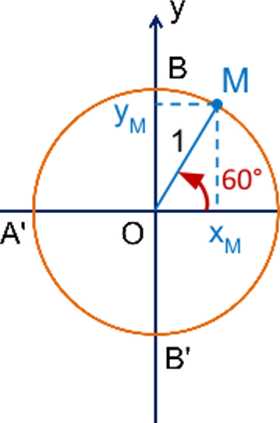 b) Ta có:
XM = cos 60° . OM = cos 60° . 1 = cos 60° = I
2
yM = sin 60° . OM = sin 60° . 1
■>
X
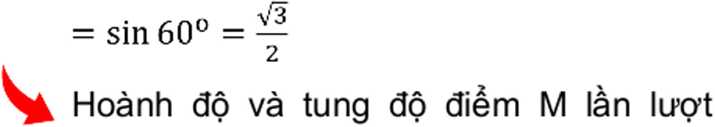 bằng cos60° và sin60°
TỔNG QUÁT:
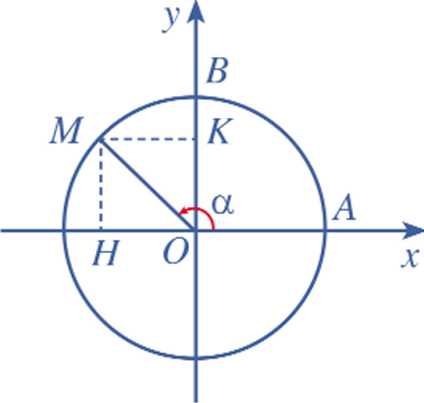 Trong trường hợp tổng quát, với mỗi góc lượng giác a, lấy điểm M trên đường tròn lượng giác sao cho (OA, OM) = a
Gọi tọa độ của điểm M trong hệ tọa độ Oxy là (x; y). Ta có các khái niệm sau:
■ Hoành độ X của điểm M gọi là cosin của góc lượng giác a và kí hiệu cosa,cos a = X.
■ Tung độ y của điểm M gọi là sin của góc lượng giác a và kí hiệu sin ơ, sin a = y.
■  Nếu cos oc 0 thỉ tỉ số gọi là tang của góc lượng giác cc và kí hiệu
sin Cí
tan a, tan a = ——
cos a
■  Nếu sin a 0 thì tỉ số gọi là côtang của góc lượng giác a và kí hiệu
cota,cota =    .
Tìm giá trị lượng giác của góc lượng giác a - 120°
Ví dụ 7 (SGK -tr.11)
Gơi ý:
■ Các em cần xác định được điểm M trên đường tròn lượng giác sao cho (OA, OM) = a = 120°.
■ Khi đó, gọi H và K là hình chiếu của M lên trục hoành và trục tung, ta sẽ tính được K0M từ ẤÕM.
■ Sừ dụng hệ thức trong tam giác vuông MKO, ta tính được tọa độ điểm M chính là giá trị cos và sin cùa góc (X
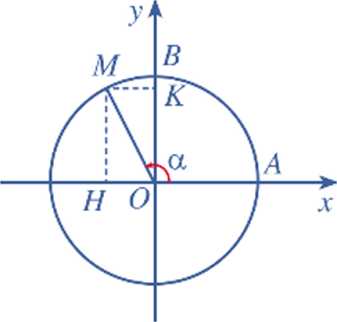 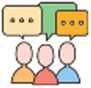 Thảo luận nhóm 3HS
r-------------------------------------------1
Luyện tập 7
s--------------------------------------4
Tìm giá trị lượng giác của góc lượng giác /? =
4
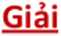 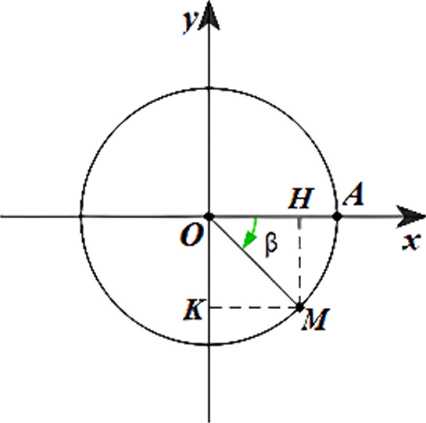 Lấy điểm M trên đường tròn lượng giác sao cho (OA, OM) = (3 = — ^ = -45°
Gọi H, K lần lượt là hình chiếu của điểm M trên các trục Ox, Oy.
Khi đó, ta có: ẤÕM = 45° , suy ra hõm = ẤÕM = 45°
P2R Thảo luận nhóm 3HS
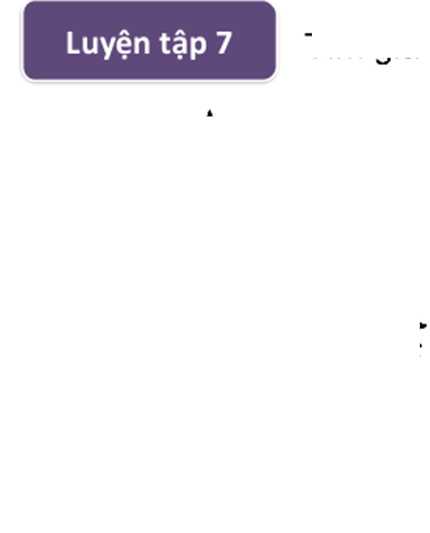 Tìm giá trị lượng giác của góc lượng giác /? = “T
4
Giải
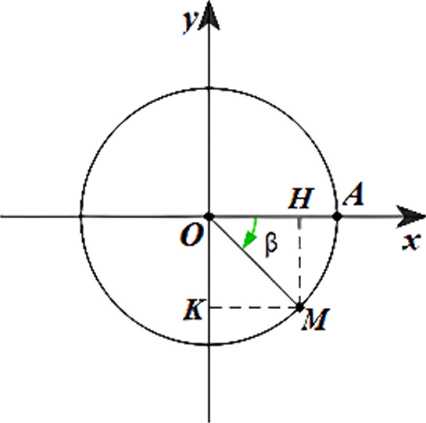 Theo hệ thức trong tam giác vuông HOM, ta có:
OH = OM. cos HÕM = 1. cos 45° = y ;
OK = MH = OM.sinHÔM = l.sin45° = y
V2.
Vậy sin
tan(-9 =
-i;cot(-=) = -i.
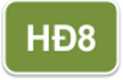 Xét dấu các giá trị lượng giác của góc lượng giác a - - 30°
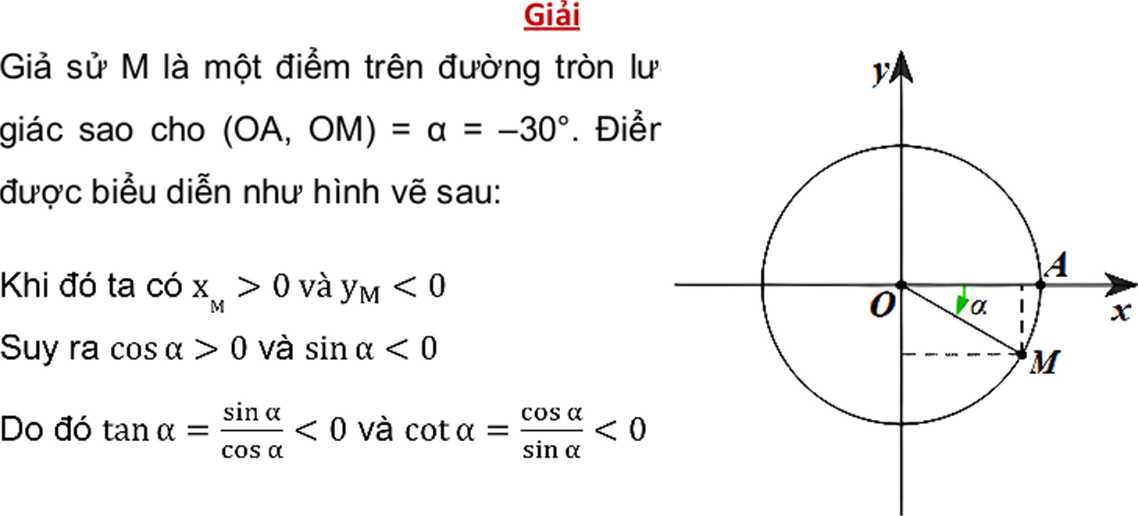 Dấu của các giá tri lượng giác của góc a = (OA,OM) phụ thuộc vào vị trí điểm M trên đường tròn lượng giác (Hình 12).
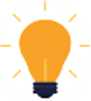 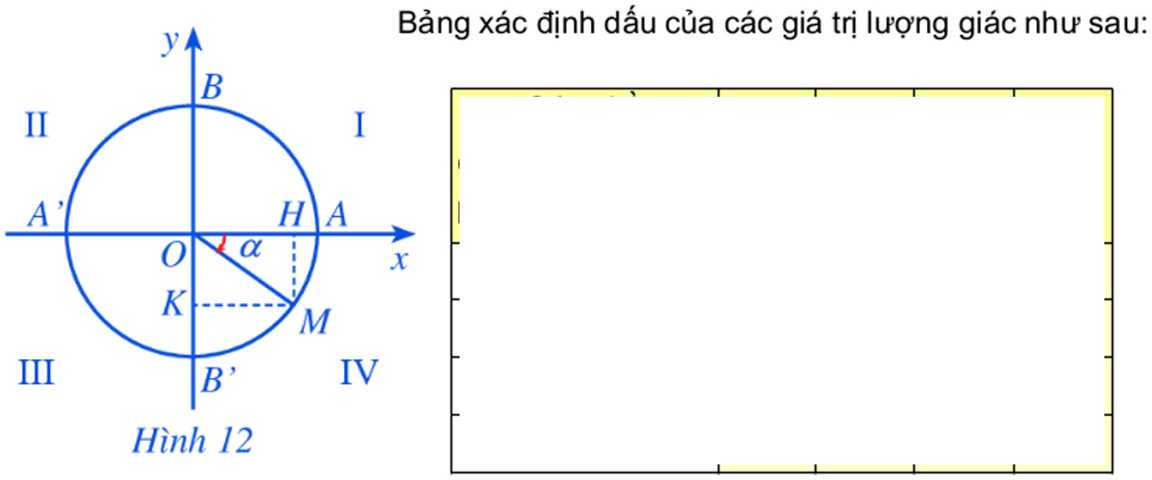 Ví dụ 8 (SGK - tr.11)
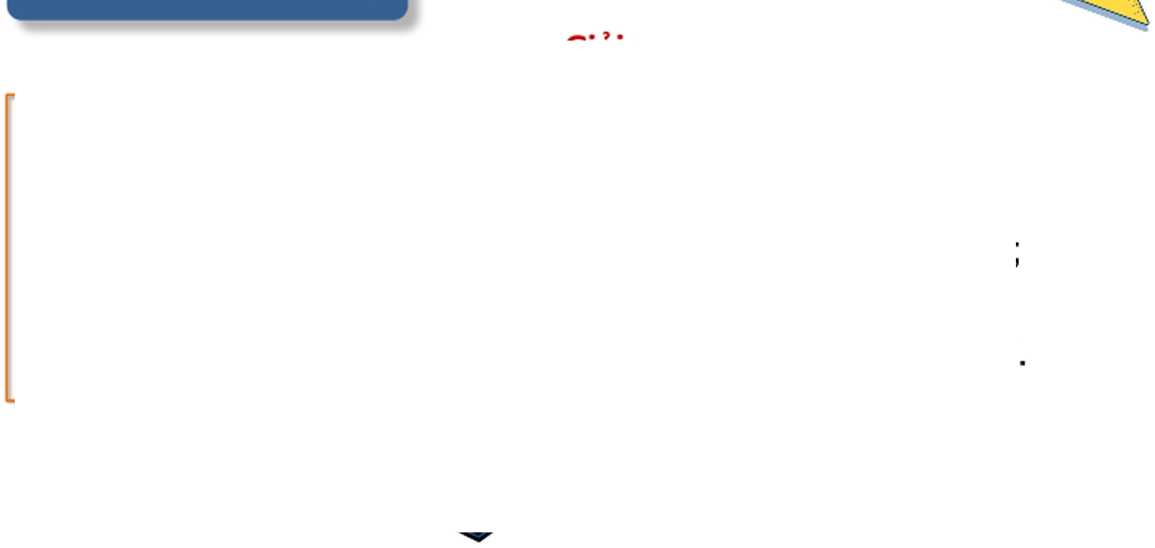 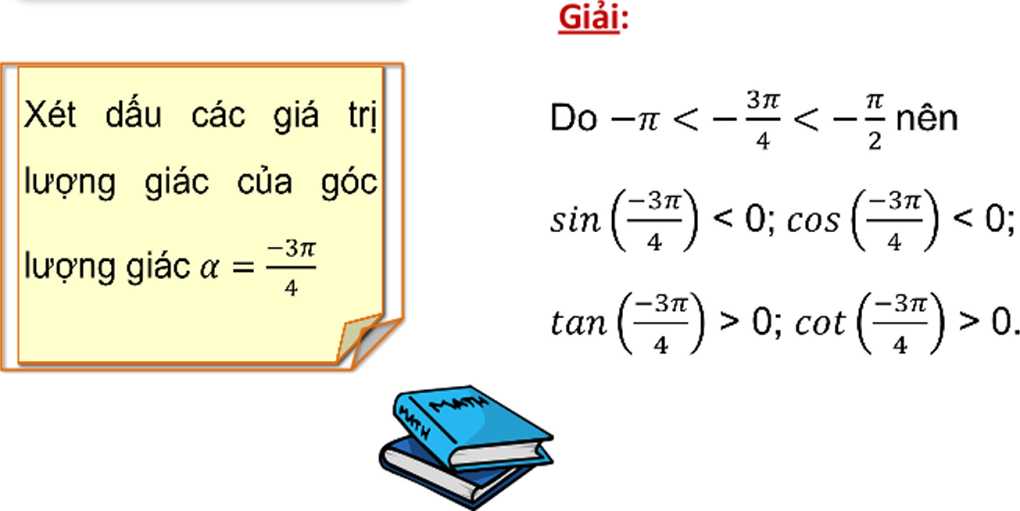 Luyện tập 8
Giải
Giả sử điểm M trên đường tròn lượng giác sao cho « =
Do I < ^ < 7T nên điểm M nằm trong góc phần tư thứ II.
I—\ -t Z . 5 Tĩ                   5 7Ĩ - ■      5 7Ĩ
Do đó sin —— > 0; cos V1 < 0; tan < 0;
6 6 6 cot“2“ < 0.
6
Xét dấu các giá trị lượng giác của góc lượng giác a = Y
—
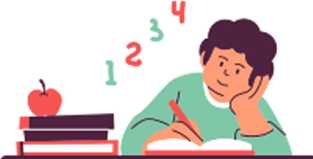 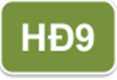 Cho góc lượng giác a. So sánh:
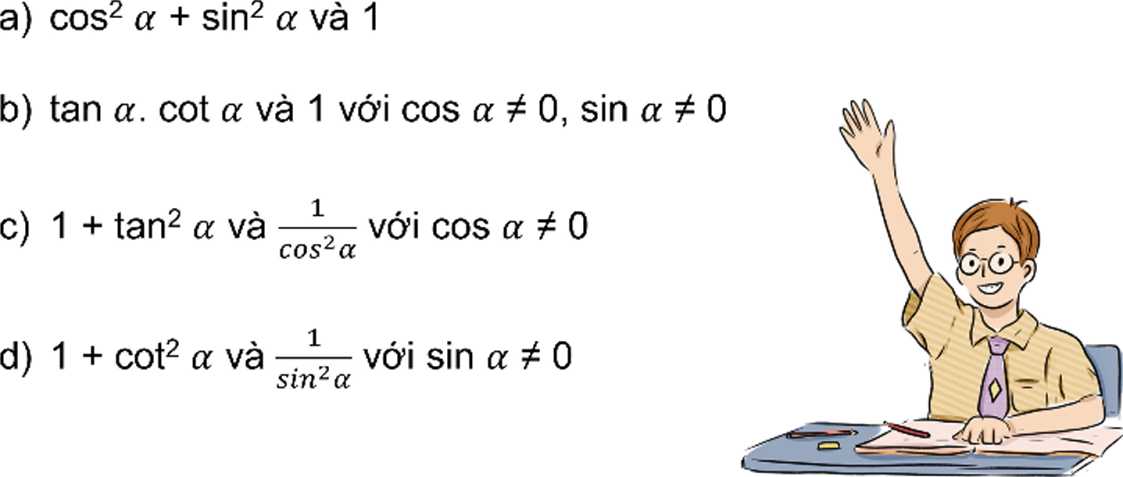 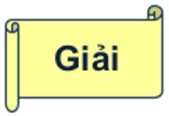 yẠ
a) Lấy điểm M trên đường tròn lượng giác sao cho (OA, OM) = a (hình vẽ).
Gọi H, K lần lượt là hình chiếu của điểm M trên các trục Ox, Oy.
Khi đó ta có ẤÕM - a.
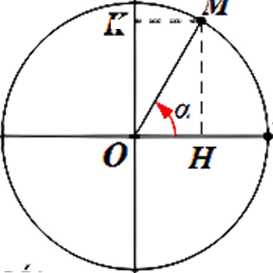 K
X
Xét AOMH vuông tại H, theo định lí Pythagore ta có:
OM2 = OH2 + MH2 => l2 = cos2 a + sin2 a
Vậy cos2 a + sin2 a = 1.
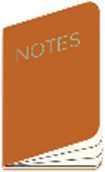 , K -1-__X. ______ since. __ cos a ,      _____ t ..    ___2
b) Ta CÓ: tan a = cot a = ——, (với cos a 0, sin a 0). '                       coset              since '                                  '
o...  .           X sin a cos a -
Suy ra tan a. cot a - ——.  — = 1.
cos a sin a
c) Với cos a st 0, ta CÓ:
cos2 a+sin2 ce
cos2 ex
1 + tan2 a = 1 +
kcos a/
' (do cos2 a + sin2 a = 1). cosz a
d) Với sin a st 0, ta CÓ:
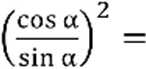 sin2 ct+cos2 ư
1 + cot2 a =
' (do cos2 a + sin2 a = 1). cosz a
1 +
cos2 a
Công thức:
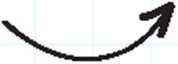 ghi nhớ
> cos2 a + sin2 a = 1 với mọì a.
> tan a = —— với cos a, sin a 0.
cot a
> 1 + tan2 a = 'Ì' _ với cos a 0.
cos2 a
> 1 + cot2 a = •. V với sin a 0.
sinz a
Cho góc lượng giác a sao cho - I < a < 0 và tan a = -2. Tính: cos a, sin a
Ví dụ 9 (SGK -tr.11)
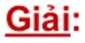 Do - 7 < a < 0 nên cos« > 0.
2
Áp dụng công thức 1 + tan2 ư =
ta có:
cos2 a =    1 ,
l+tan2a
1
1+ (-2)2
1
5
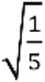 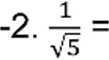 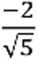 = -= và từ đó sin a = tan a. cos a = V5
Suy ra cos a =
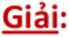 Luyện tập 9
Do n < a < 77 nên cos a < 0.
2
Áp dụng công thức sin1 2 3 a 4- cos2 a = 1, ta có: cos2 « + (-;) =1
Suy ra cos2 a = 1 - (4)2 =
3/1
=> COS a = — ị (do cos a < 0).
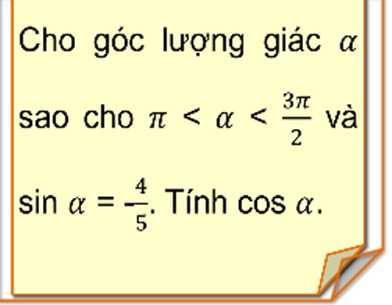 4
I/..          _    sin a “c 4
Khi đó tan a = 7777 = -j = 7
cos a -Ị 3
5
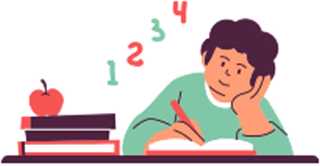 1 _ 1
3
4
cot a = — = 4 tan a -
3
Tìm các giá trị lượng giác của góc lượng giác (X = 7
4
HĐ10
Lấy điểm M trên đường tròn lượng giác sao cho (OA, OM) = a =
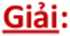 45° (hình vẽ).
Gọi H, K lần lượt là hình chiếu của điểm M trên các trục Ox, Oy. Khi đó, ta có: ÃÕM = 45°
Theo hệ thức trong tam giác vuông HOM, ta có:
XM = OH = OM.cosHÔM = 1.COS45" = y yM = OK = MH = OM. sin HÕM = 1. sin 45° = y DodóM(f:f)
Vậy sin45° = ^;cos45° = 7^; tan45° = l;cot45° = 1.
2 2
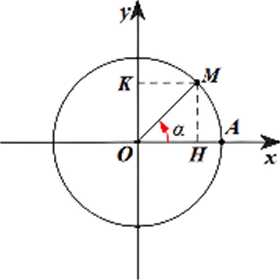 Giá trị lượng giác của một số góc đặc biệt:
GHI NHỚ
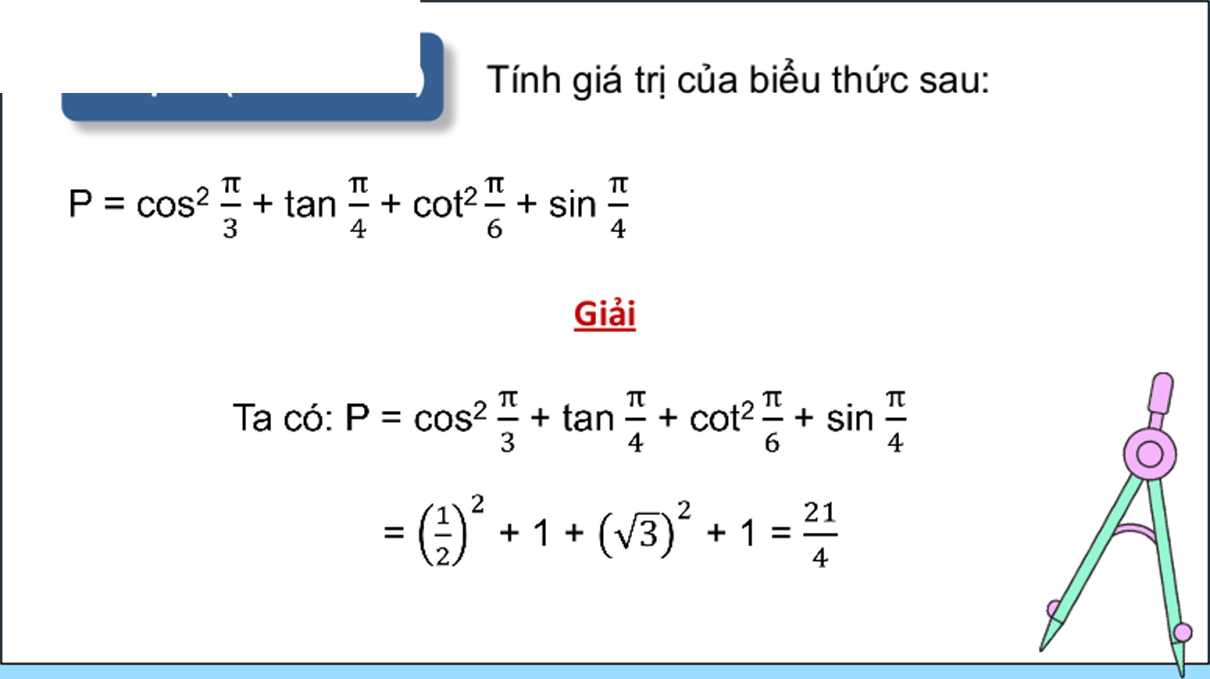 Ví dụ 10 (SGK - tr.12)
Tính giá trị của biểu thức sau:
Luyện tập 10
TI           71          ĨI          ĨI
Q = tanz — + sinz — + cot — + cos —
3       4      4      2
~T- X.            1  Q I _ • _ ọ 7T  I__, Tt        TT
Ta có: Q = tanz 7 + sin 7 + coty + COS7
3         4        4        2
= (V3)2 +    + l + 0 = 3+|+l =
to I kD
3. Giá trị lượng giác của góc có liên quan đặc biệt
____________________________________________________/
Trên đường tròn lượng giác, cho hai điềm M, M' sao cho góc lượng giác (OA, OM) = a, góc lượng góc (OA, OM') = - a
HĐll
a) Nêu nhận xét về: hoành độ, tung độ của hai điểm M, M1.
b) Nêu mối liên hệ giữa các giá trị lượng giác tương ứng của hai góc lượng giác a và -a.
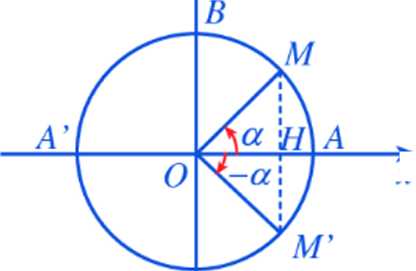 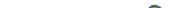 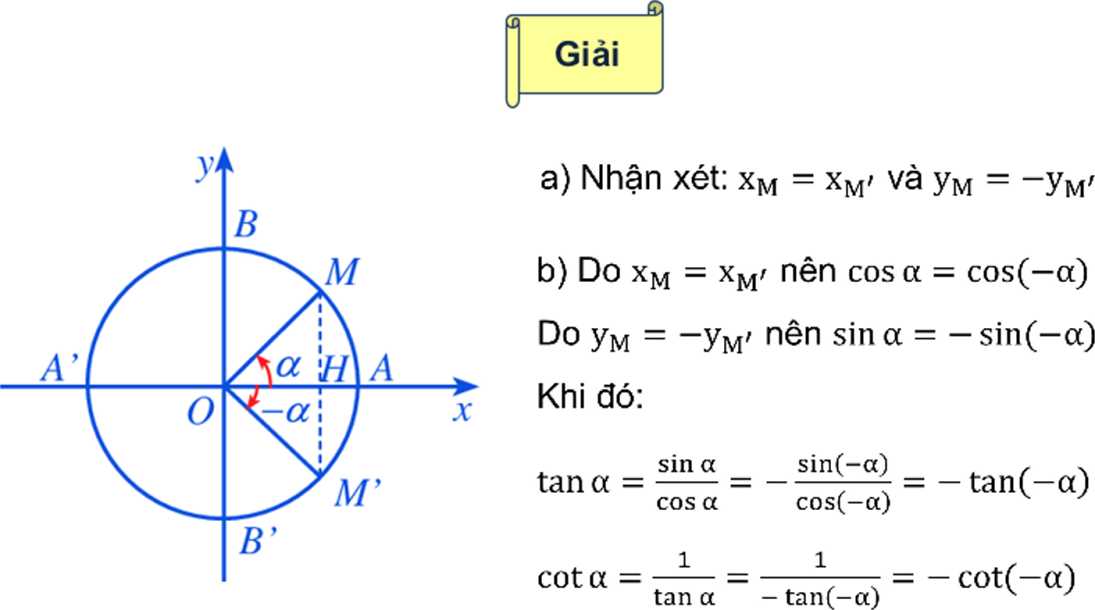 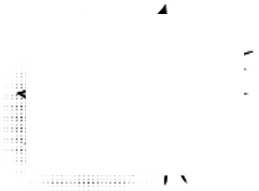 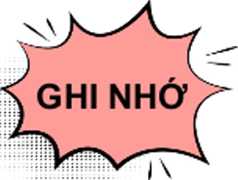 Một số công thức
sin(—a) = — sin a; cos(—a) = cos a tan(—a) = - tana ; cot(-a) = - cot a
Hai góc đối nhau (a và —a):
sin(a + 7ĩ) = - sin a ; tan(ữ + 7r) = tan a cos (a + tt) = - cos a ; cot(a + 7t) = cot a
Hai góc hơn kém nhau ĨT
(a và a + lĩ):
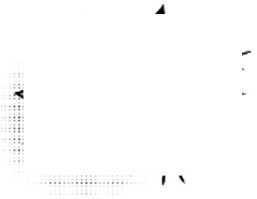 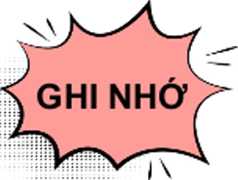 Một số công thức
sin(7T — a) = sin a ; cos(7T - a) tan(íT - a) = - tan a ; cot(7T -
- — cos a ;
) = - cot a.
— cot a
Hai góc bù nhau (a và
lĩ — a):
sin (2 “ a) = cos a ’tan (2 - a
Hai góc phụ nhau (a
cos (2 “ a) = s*n a'< cot (2 _ a
và^- a):
= tan a.
Ví dụ 11 (SGK-tr.14)
Tính:
1 o TT                                                    I \        7T          2 7T
Qin                                   b) sin--- - COS-?
a) sin—                           ’   10     5
Giải
a) sin^y = sin(37ĩ + Ị) = sin(jr + Ị) = - sin^ = - y
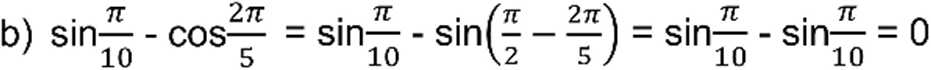 pppp
ppp, Thảo luận nhóm
r
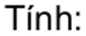 Luyện tập 11
s____________________________________________________________J.
___2 TT I . 2        3ĩĩA____2 71 . ^-2
= cosz 7 + sirr (7 -    = cosz 7 + sirr
8 \2 8 ) 8
11 co
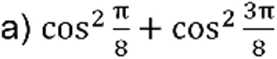 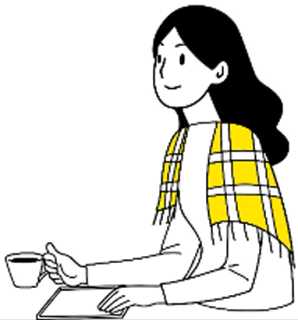 b) tan 1° . tan 2° . tan 45° . tan 88° . tan 89°
= (tan 1° . tan 89°). (tan 2° . tan 88°). tan 45°
= (tan 1° . cot 1°). (tan 2° . cot 2°). tan 45°
= 1.1.1 = 1
4. Sử dụng máy tính cầm tay để tính lượng giác của góc lượng giác
Nếu đơn vị của góc lượng giác là độ (°), trước hết, ta chuyển máy tính sang chế độ “độ”.
LJULJU
yyyu
□□□□
4. Sử dụng máy tính cầm tay để tính lượng giác của góc lượng giác
Nếu đơn vị của góc lượng giác là radian (rad), trước hết, ta chuyển máy tính sang chế độ “radian”.
í____I
□□□□
□□□□
3368
□□□□
Dùng máy tính cầm tay để tính:
Ví dụ 12 (SGK - tr.14)
a) sin43°35'13"                    b) cos(y)
Giải
a)
b)
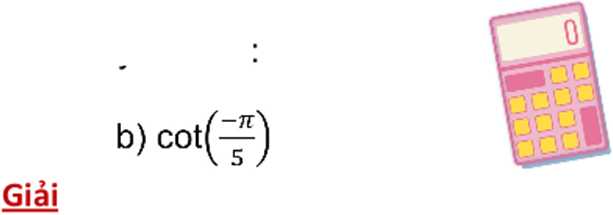 Dùng máy tính cầm tay để tính:
Luyện tập 12
a) tan(-75°)
b)
Tac0:cot(-:) = ^
TRÒ CHƠI TRẮC NGHIỆM
Câu 1: Một bánh xe có 72 răng, số đo góc mà bánh xe đã quay được khi di
chuyển 10 răng là:
TRÒ CHƠI TRẮC NGHIỆM
TRÒ CHƠI TRẮC NGHIỆM
Câu 3: Trong các mệnh đề sau, mệnh đề nào sai?
TRÒ CHƠI TRẮC NGHIỆM
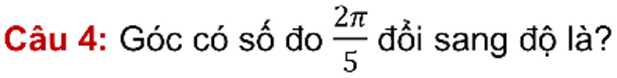 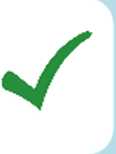 K
A. 240°
c. 72°
K
K
B. 135°
D. 270°
TRÒ CHƠI TRẮC NGHIỆM
Câu 5: Trong 20 giây bánh xe của xe gắn máy quay được 60 vòng. Tính độ dài quãng đường xe gắn máy đã đi được trong vòng 3 phút, biết rằng bán kính bánh xe gắn máy bằng 6,5cm (lấy ĩĩ = 3,1416).
K
K
A. 22 044cm
c. 22 054mm
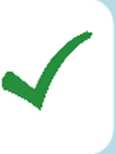 K
B. 22 063cm
D. 22 054cm
LUYỆN TẬP
Bài 1 (SGK-tr.15). Xác định vị trí các điểm M, N, p trên đường tròn lượng giác sao cho số đo của các góc lượng giác (OA, OM), (OA, ON),
(OA, OP) lần lượt bằng 7,
2 6 6
Giải
Ta có (OA, OM) = a = là góc lượng giác có tia đầu là tia OA, tia cuối là tia OM và quay theo chiều dương một góc
2
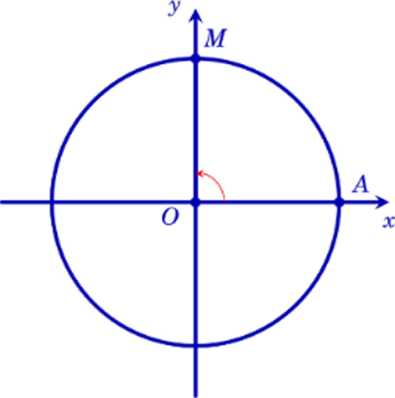 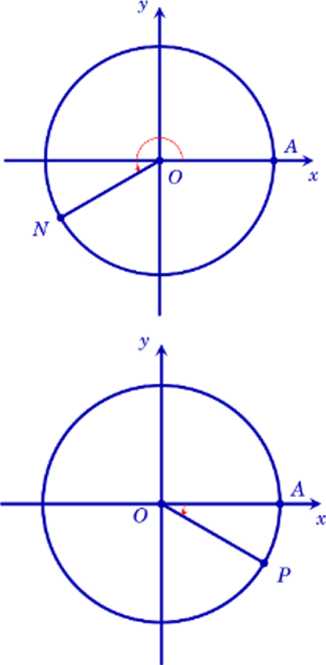 ■ Ta có: {OA,ON) = Ịỉ = n + 7 là góc
6 6
lượng giác có tia đầu là tia OA, tia cuối là tia
ON và quay theo chiều dương một góc 77
■ Ta có (0/1,0P) = y = - í là góc lượng giác có tia đầu là tia OA, tia cuối là tia OP và quay theo chiều âm một góc 7
Bài 2 (SGK-tr.15). Tính các giá trị lượng giác của mỗi góc sau: 225°;
- 225°; - 1 035°; vỉ
3   2      4
Giải
Các giá trị lượng giác của góc 225°:
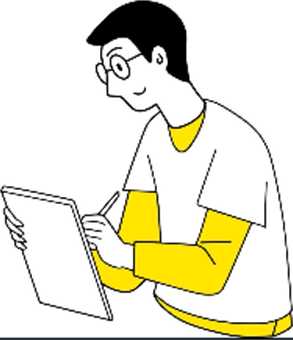 Ta có: cos 225° = cos(45° + 180°) = - cos 45° = - y sin 225° = sin(45° + 180°) = - sin(45°) = - y
tan 225° = tan(45° + 180°) = tan 45° = 1
C0t225° = cot(45° + 180°) = C0t45° = 1
Các giá trị lượng giác của góc -225°:
Ta có: cos(—225°) = cos 225° - y; sin(—225°) = - sin(225°) = - (- f ) = f tan(—225°) = - tan 225° = -1 cot(—225°) = —cot225° = -1
Các giá trị lượng giác của góc -1 035°:
Ta có: cos(—1035°) = cos(-3360° + 45°) = cos45° = y sin(—1035) = sin( —3360° + 45") = sin 45° = y tan(—1035) = tan(-3360° + 45°) = tan 45° = 1 cot(-1035) = cot(—3360° + 45°) = C0t45° = 1
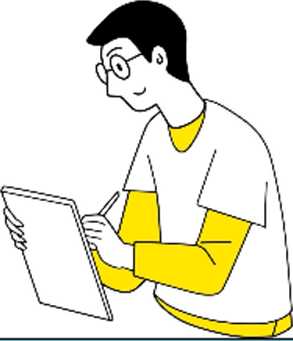 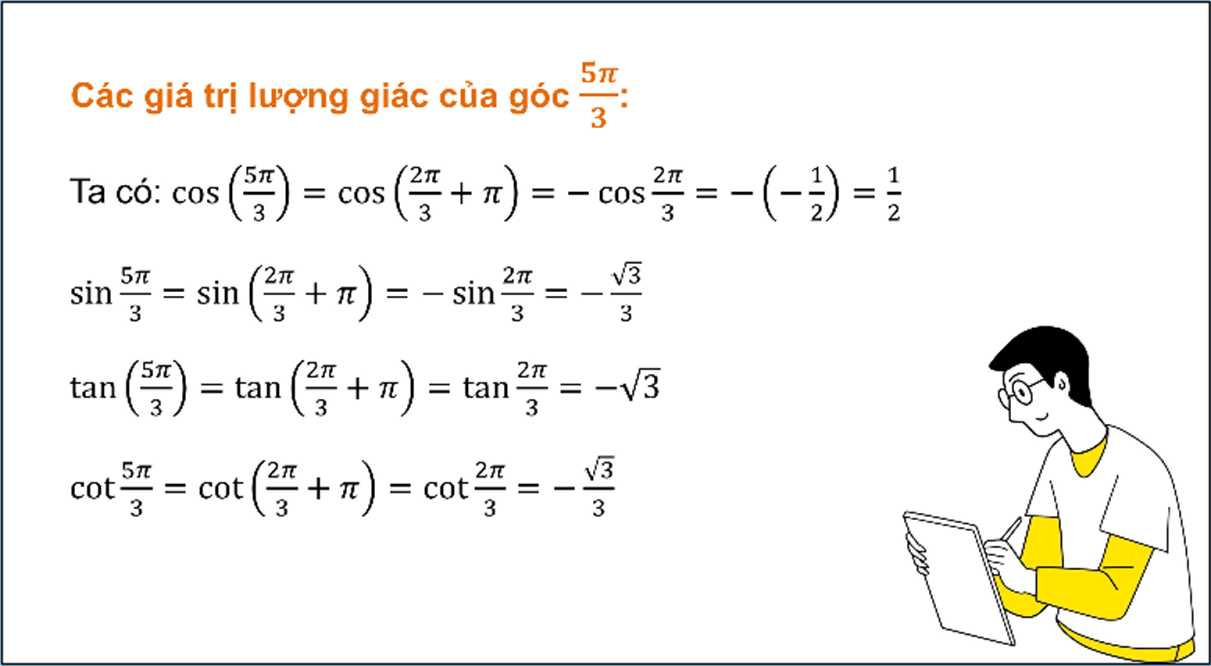 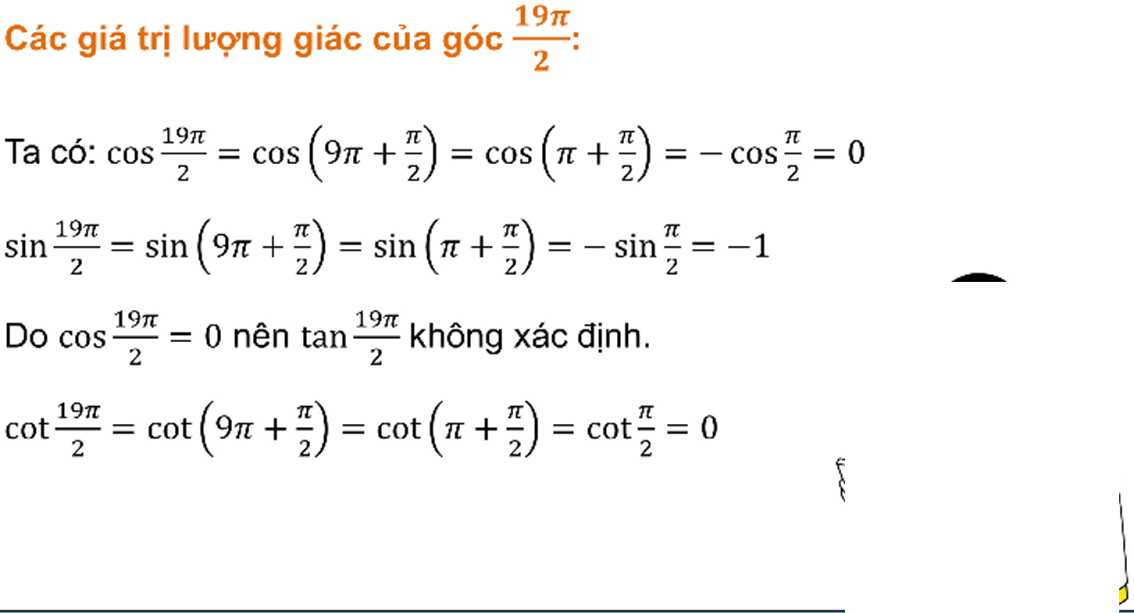 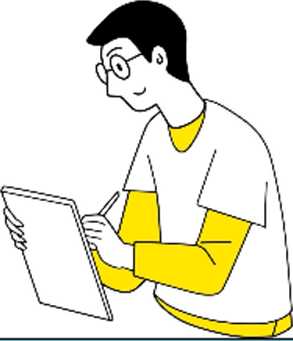 -15971
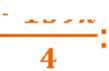 Các giá trị lượng giác của góc
Ta có: cos —Ị—) = cos 4Ũ7T + 4) = cos
f  1597ĩ\__/ a    7T\ _    n _ V2
sin —= sin —4U7ĩ + -7) = sin -7 =
\    4 7 k         a)       4    2
tan (-     = tan (-40* + 4) = tan  = 1
cot   —Ỵ-) = cot ( —4Ơ7T + ”) = c°t 4 = 1
VẬN DỤNG
Bài 5 (SGK-tr.15). Cho a + p = lĩ. Tính:
a) A = sin2 a + cos2 (ỉ             b) B = (sinơ + cos/?)2 + (cosa + sin/?)2
Giải
Ta có: a + p = TT -> a = TT - p
a) A = sin2 a + cos2 a = [sin(n — p)]2 + (cos p)2 = (sin p)2 + (cos p)2 = 1
b) B = (sin a + cosp)2 + (cos a + sin p)2
= [sin(-n: - P) + cos p]2 + [cos(ĩĩ — p) + sin p]2
= (sin p + cos P)2 + (sin p - cos P)2 - 2
Bài 6 (SGK - tr15). Một vệ tinh được định vị tại vị trí A trong không gian. Từ vị trí A, vệ tinh bắt đầu chuyển động quanh Trái Đất theo quỹ đạo là đường tròn với tâm là tâm o của Trái Đất, bán kính 9000 km. Biết rằng vệ tinh chuyển động hết một vòng của quỹ đạo trong 2h.
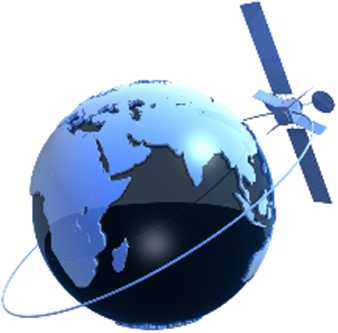 a)  Hãy tính quãng đường vệ tinh đã chuyển động được sau lh; 3h; 5h.
b)  Vệ tinh chuyển động được quãng đường 200 000 km sau bao nhiêu giờ (làm tròn kết quả đến hàng đơn vị)?
yi<
Giải
Giả sử vệ tinh được định tại vị trí A, chuyển động quanh Trái Đất được mô tả như hình vẽ bên:
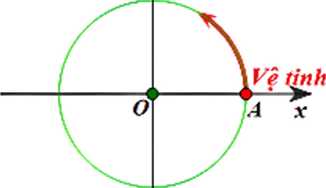 a) Vệ tinh chuyển động hết một vòng của quỹ đạo tức là vệ tinh chuyển động được quãng đường bằng chu vi của quỹ đạo là đường tròn với tâm là tâm o của Trái Đất, bán kính 9 000 km.
Do đó quãng đường vệ tinh đã chuyển động được sau 2h là:
2tt . 9 000 = 1 8tt (km).
Quãng đường vệ tinh đã chuyền động được sau 1 h là:    1 = 9tĩ (km)
Quãng đường vệ tinh đã chuyển động được sau 3 h là:    3 = Tiu (km)
Quãng đường vệ tinh đã chuyển động được sau 5 h là: ^.5 = 45zr (km)
b) Ta thấy vệ tinh chuyển động được quãng đường là 9tt (km) trong 1h.
Vậy vệ tinh chuyển động được quãng đường 200 000 km trong thời gian
là:
* 7074 (giờ)
HƯỚNG DẪN VỀ NHÀ
ôn lại các kiến thức đã học trong bài
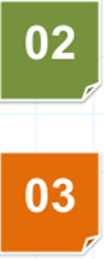 Hoàn thành Bài 3, 4 SGK tr.15 và bài tập SBT
Chuẩn bị bài sau - Bài 2: Các phép biến đổi lượng giác
HẸN GẶP LẠI CÁC EM TRONG TIẾT HỌC SAU!
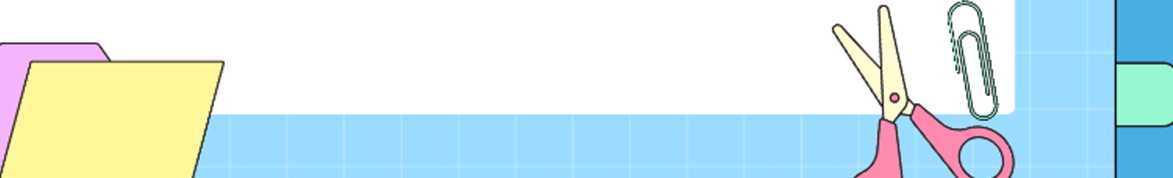 Q